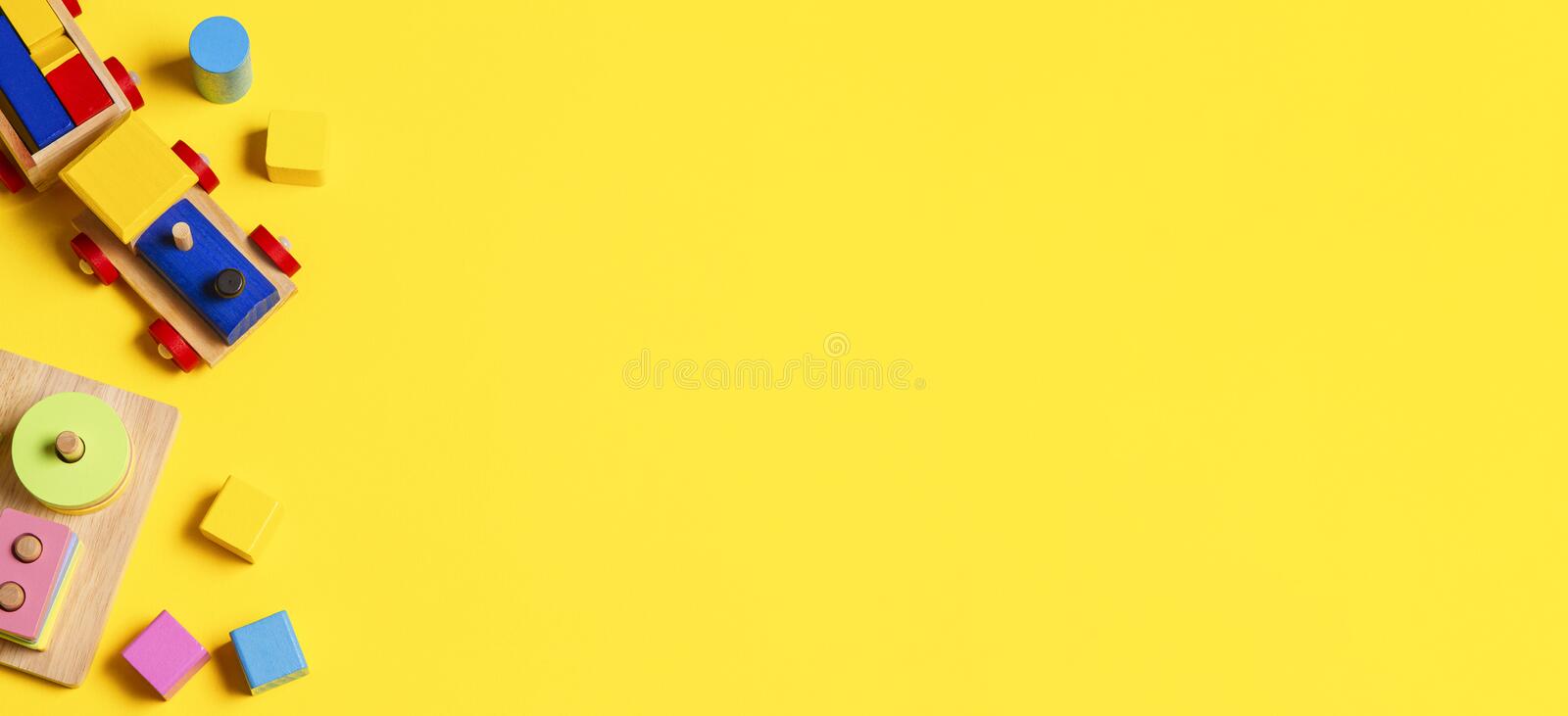 МБДОУ Раздольненский детский сад ,,Звездочка №1,,
Тема: Сенсорное развитие детей раннего возраста
Подготовил воспитатель: Фроленко О.Н.
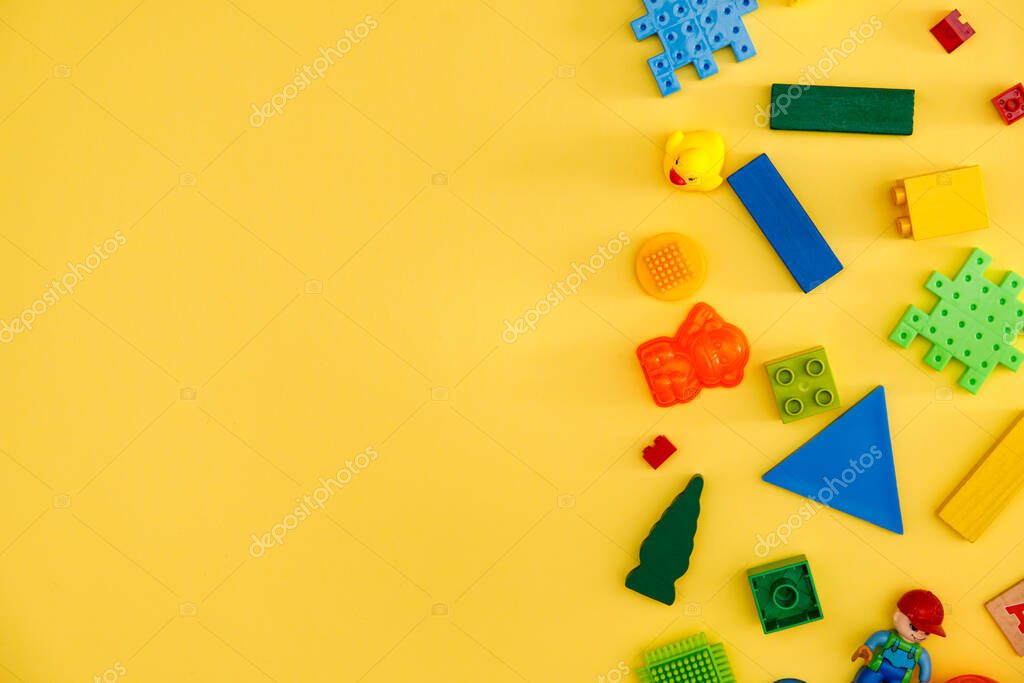 Актуалность проекта:
Сенсорное развитие ребенка- это развитие его восприятия и формирования представлений о важнейших свойствах предметов, их форме, цвете, величине, положение в пространстве, а также запахе и вкусе. Период первых трех лет – наиболее интенсивного психического и физического развития малышей. Успешность умственного, физического, здорового развития ребенка в значительной степени зависит от уровня сенсорного развития, т.е. от того, насколько ребенок слышит, видит, осязает окружающий мир. 
Наша задача сохранить и развить стремление его к познанию, удовлетворить детскую потрнбность в активной деятельности, дать пищу уму ребенка. Эффективность развития умственных способностей детей дошкольников – одна из актуальных проблемсовременности.
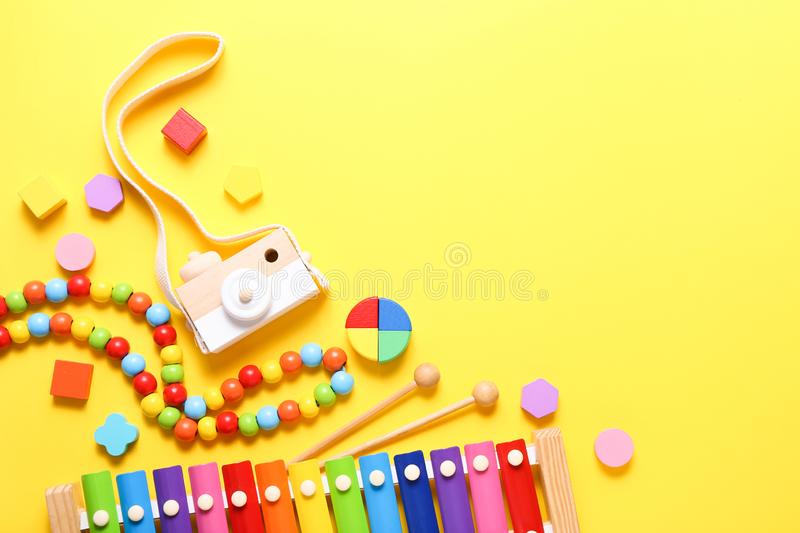 Тип проекта: познавательно-игровой, развивающий
Сроки проекта: Сентябрь2022- Апрель2023
Участники проекта: Дети 1 младшей группы, воспитатель, родители 1 младшей группы
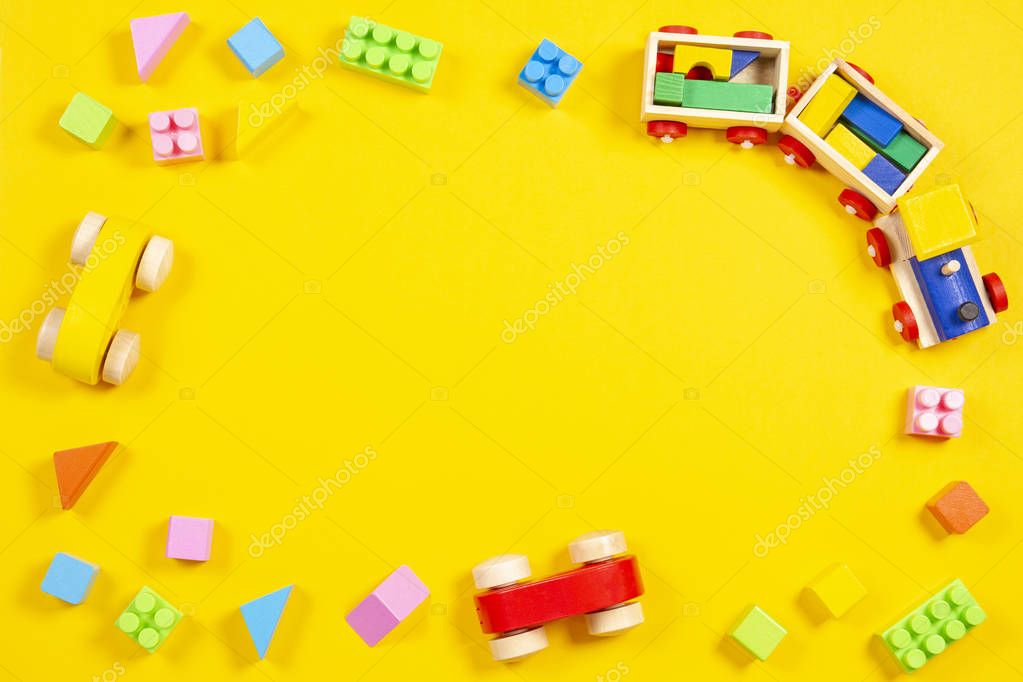 Цель проекта:обеспечивать накопление представлений у детей младшего дошкольного возраста о форме, цвете, величине предметов, их свойствах, которые составляют фундамент общего умственного развития ребенка и являются условием успешного овладения любой практической деятельностью.
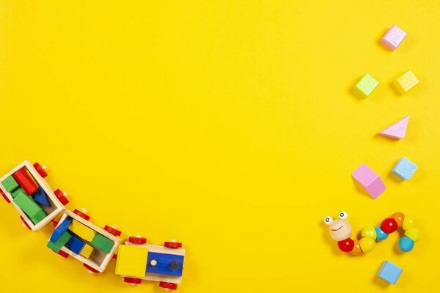 Задачи проекта:·           Формировать представления о цвете, форме, величине предметов, положения их в пространстве;·           знакомство с дидактическими играми и правилами этих игр;·           воспитывать познавательный интерес, любознательность;·           упражнять в установлении сходства и различия между предметами;·           способствовать развитию у детей обследовательских умений и навыков;·           развивать мелкую моторику рук;·           повышать уровень педагогической компетентности родителей по формированию представлений о сенсомоторной деятельности детей;·           оказание родителями помощи в изготовление дидактических игр для развития сенсорных способностей детей.
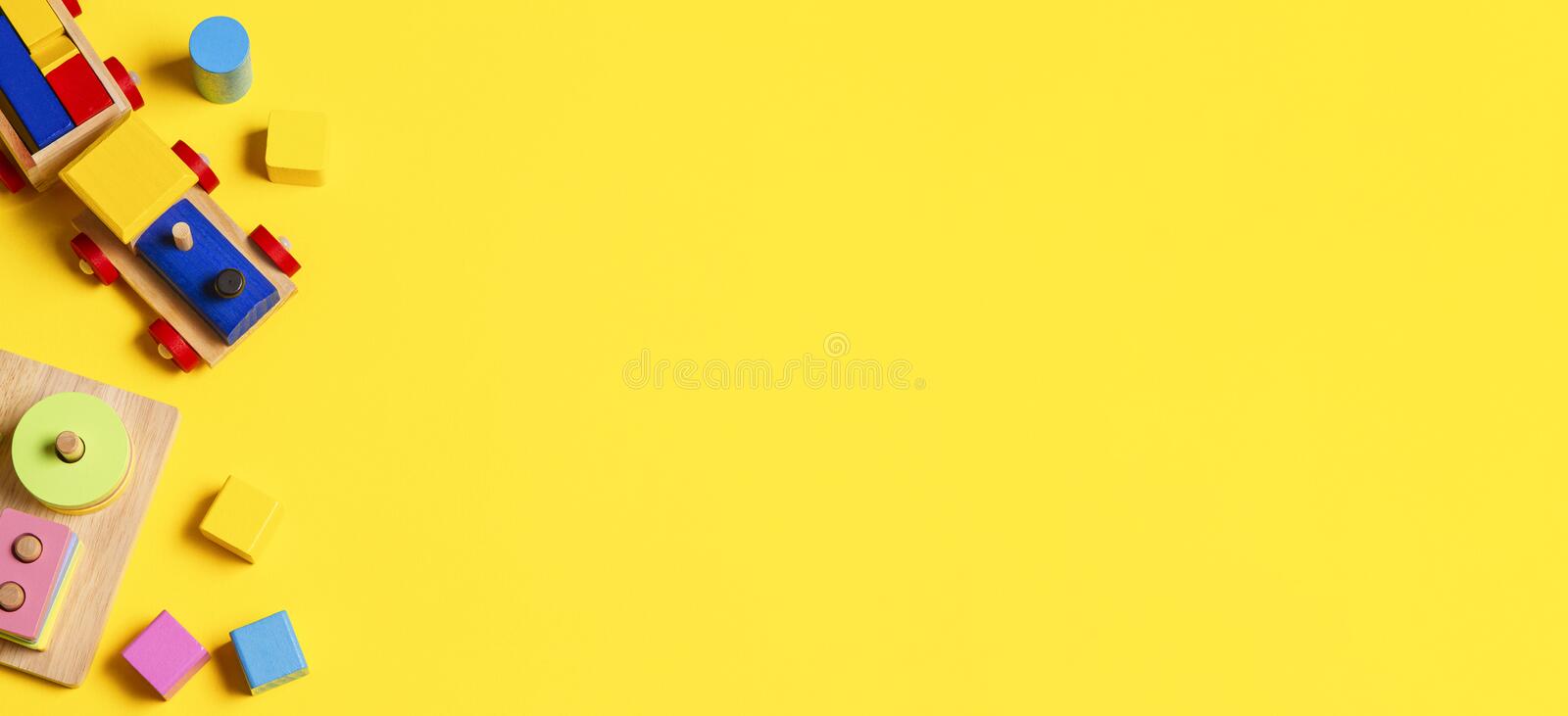 Формы работы с детьми:- специальные занятия по сенсорному воспитанию- сенсорное развитие, осуществляемое в процессе обучения рисованию- Дидактические игры на развитие тактильных ощущений- Дидактические игры и упражнения для закрепления понятия формы.- Дидактические игры и упражнения на закрепления понятия величины.- Дидактические игры и упражнения на закрепление цветаРаботу по данному направлению я начала с того, что изучила педагогическую литературу, проанализировала исследования ученых по сенсорному воспитанию дошкольников.В ходе реализации своей работы я разработала подборку дидактических игр:- Дидактические игры на развитие тактильных и вкусовых ощущений:- Дидактические игры и упражнения для закрепления понятия формы:- Дидактические игры и упражнения на закрепления понятия величины.- Дидактические игры и упражнения на закрепление цвета
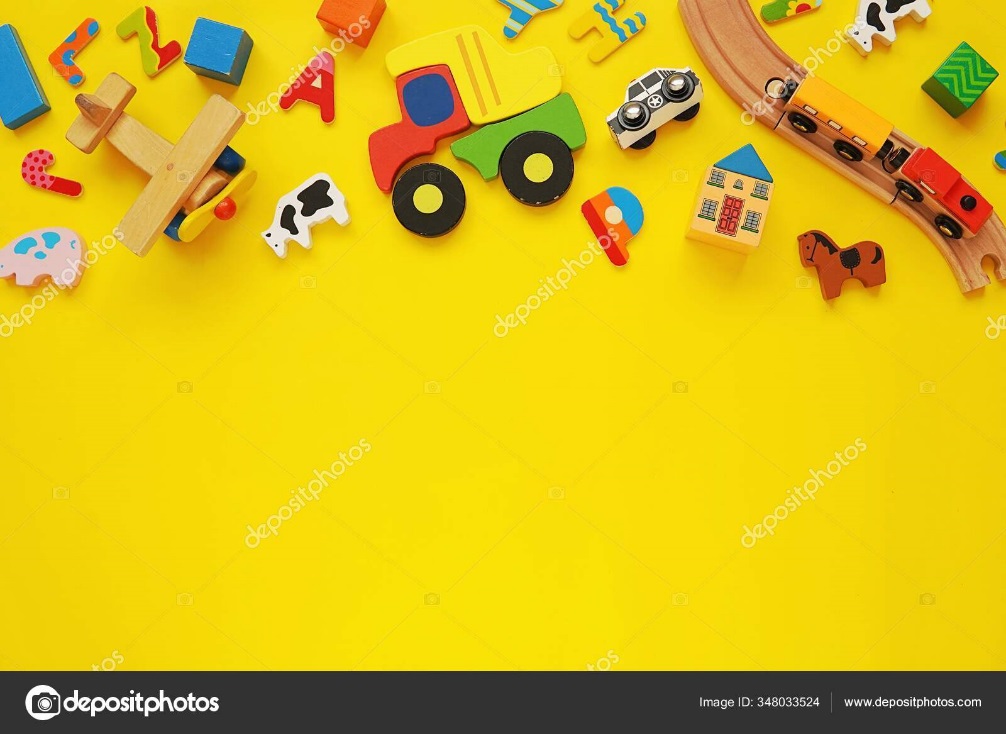 Этапы реализации проекта:1 этап -подготовительный этап:·           Изучение современных требований к содержанию и организации работы по сенсорному воспитанию детей раннего возраста в соответствие с ФГОС.·           Проведение мониторинга.·           Анализ полученных результатов, выводы.·           Проведение анкетирования родителей "Выявление интересов и знаний родителей воспитанников по вопросам сенсорного развития и воспитания дошкольников".·           Пополнение сенсорного центра новыми играми, сделанными своими руками и руками родителей.
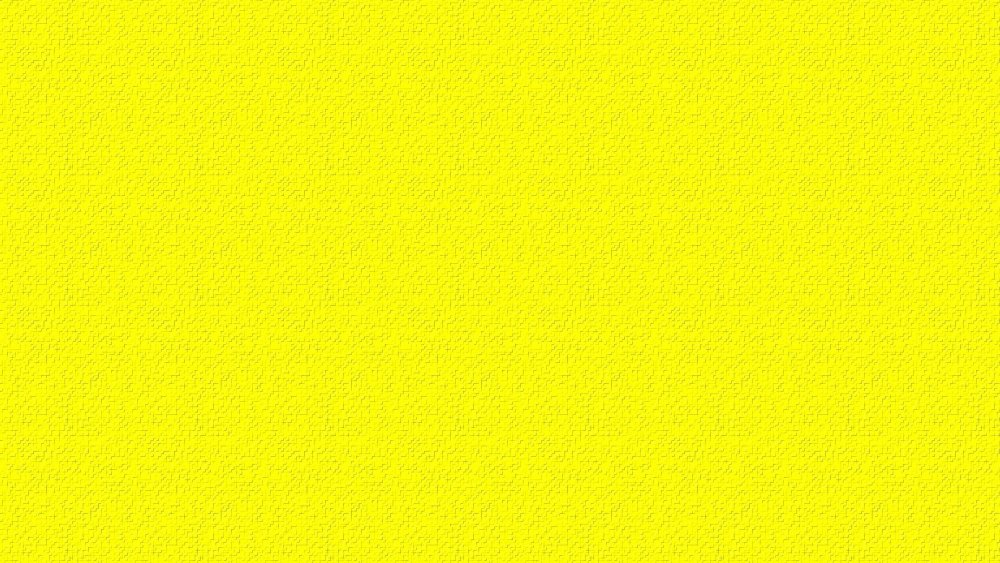 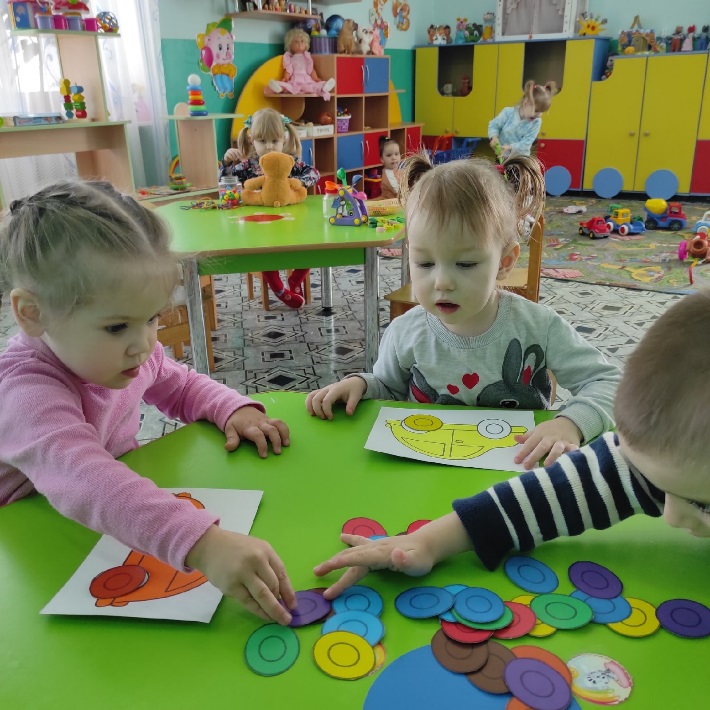 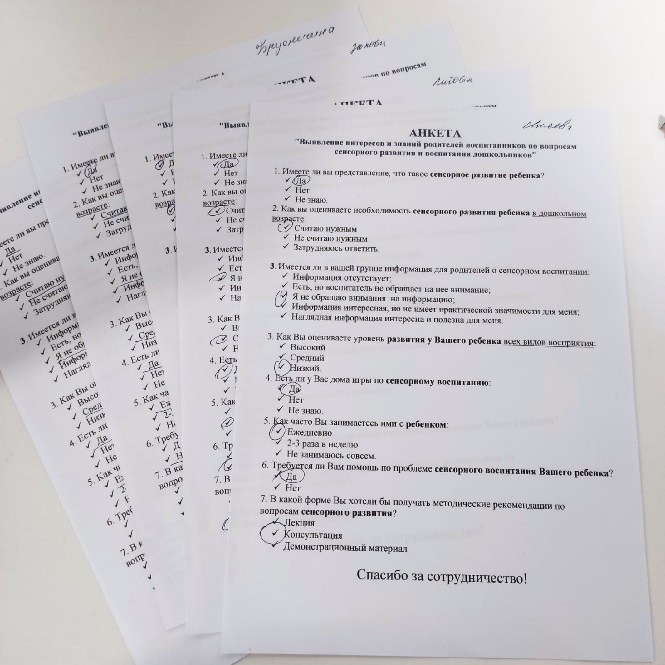 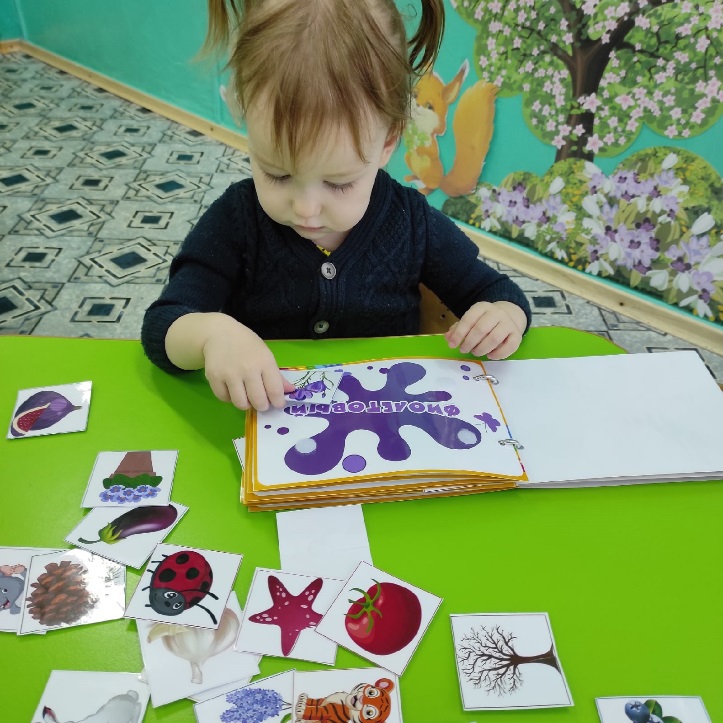 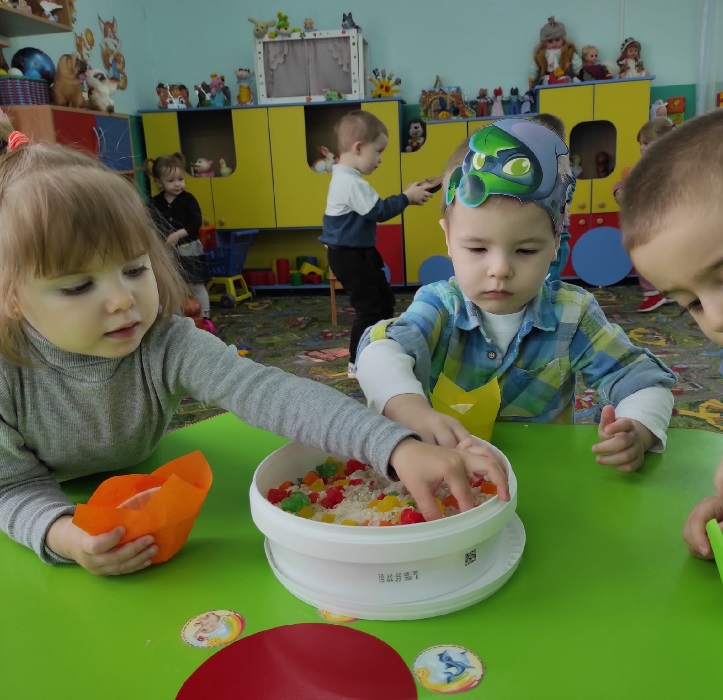 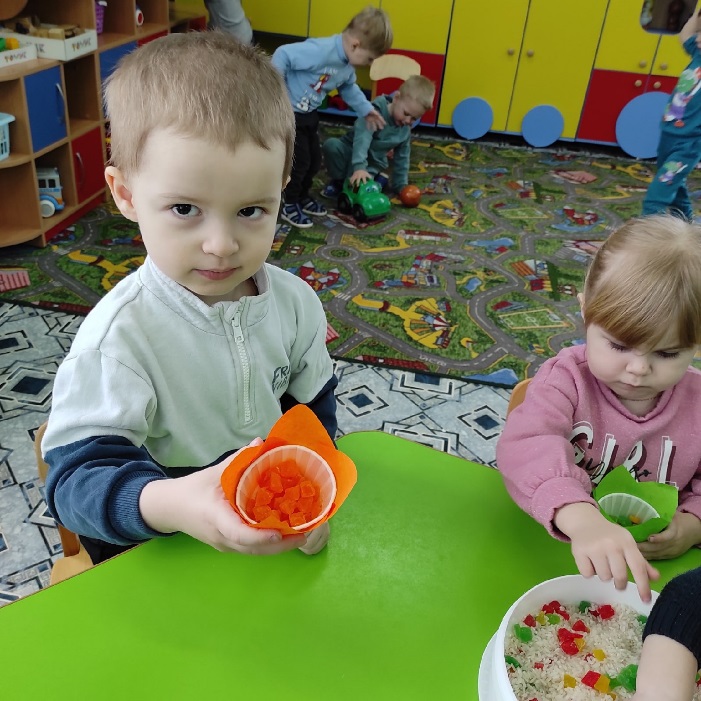 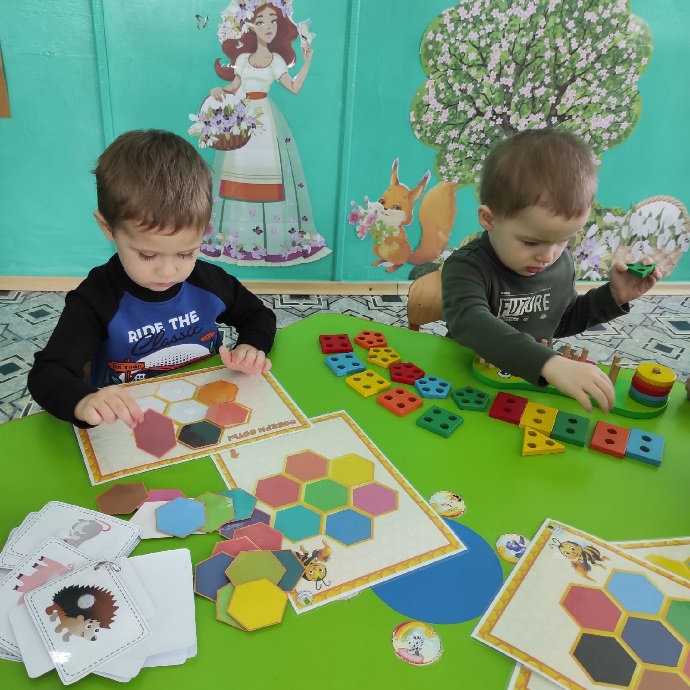 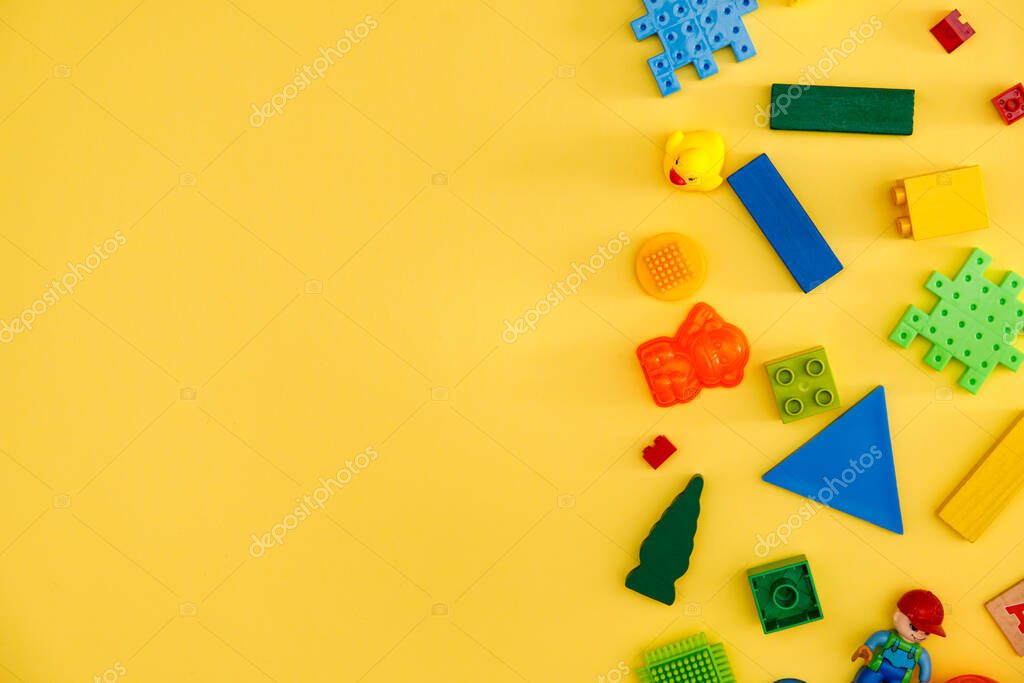 2 этап -основной этап:Работа с детьми:1. Непосредственная образовательная деятельность.2.         Дидактические игры с малышами:-Для зрительного восприятия (свет, форма, величина, например: «Спрячем в домике»; «Найди такой же…»; «Петушок», «Волшебное стеклышко», «Украсим елочку» и т. д.-Для слухового восприятия (слуховое внимание, тембр, динамика, речевой слух): «Постучим – погремим»; «Кто как кричит?» и т.д.-Для развития моторики: предметы – вкладыши, стержни для нанизывания колец, коробочки для проталкивания фигур, дидактические игрушки, включающие различные виды застежек (пуговицы, кнопки, липучки, крючки, молнии).-Игры с цветным конструктором крупного размера; с пирамидками, разными по размеру, по цветам, по форме; с матрешками; геометрическими вкладышами и т. д.-Мозаика: настольная и напольная.-Настольно-печатные дидактические игры.-Самостоятельные игры малышей.-Чтение художественной литературы; рассматривание иллюстраций, предметных и сюжетных картинок.
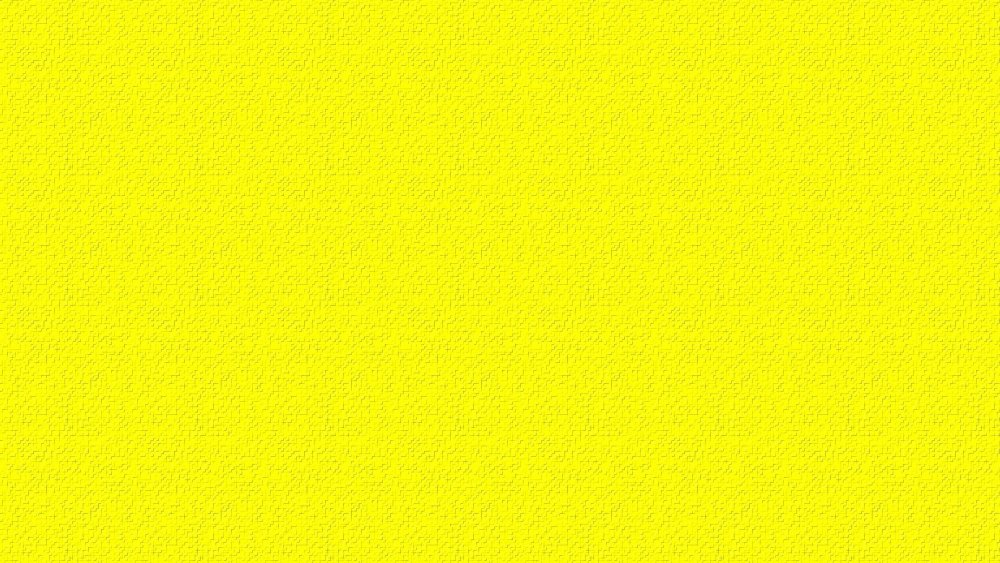 Сенсорные тактильные мешочки
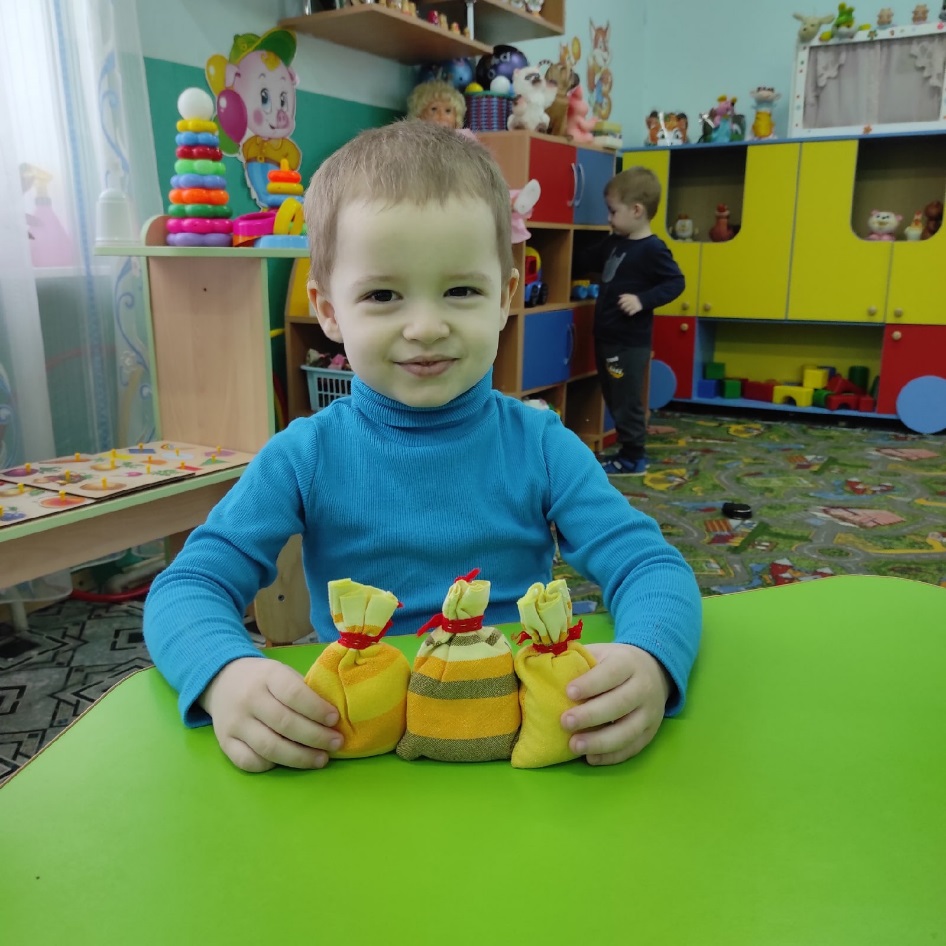 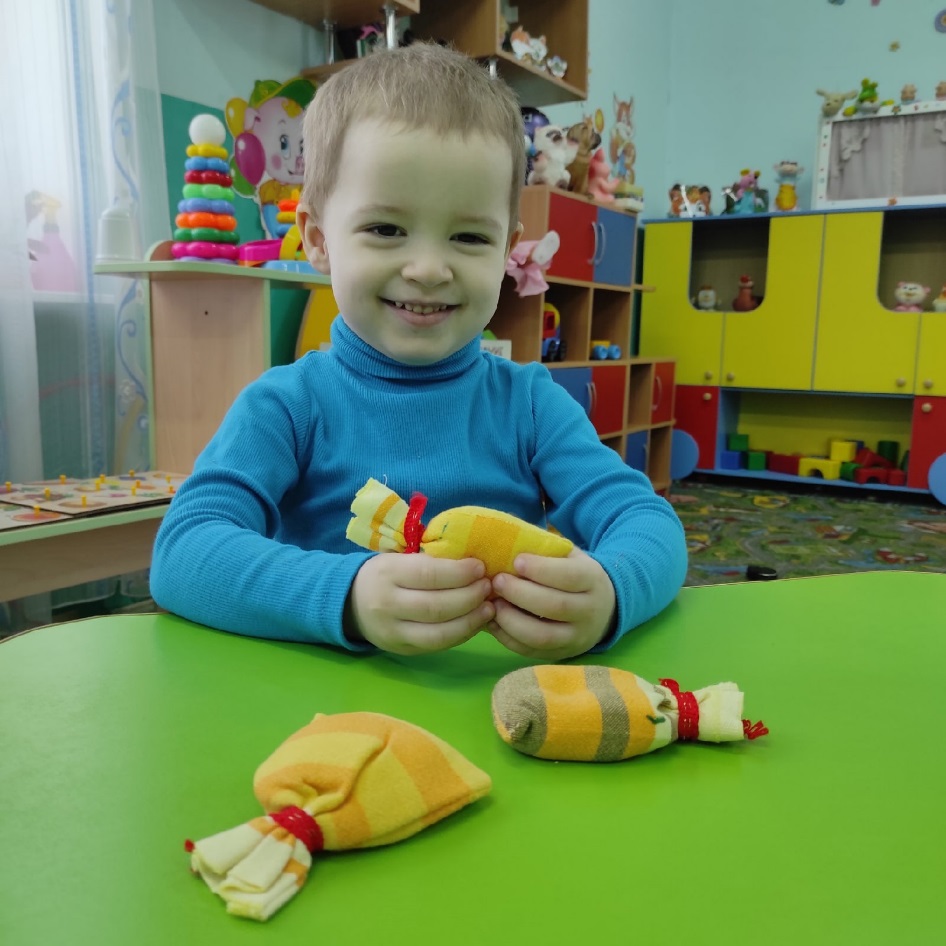 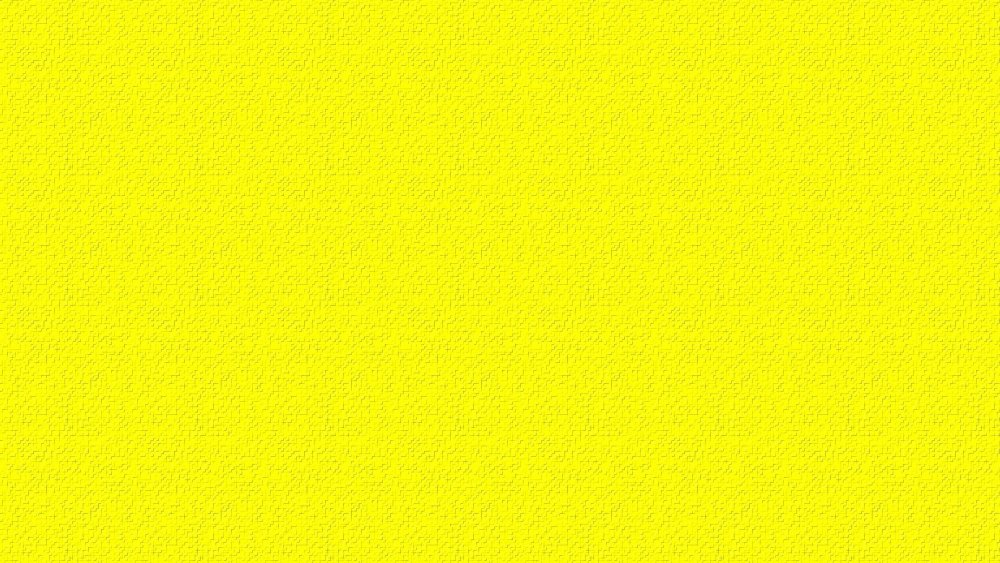 Шнуровки
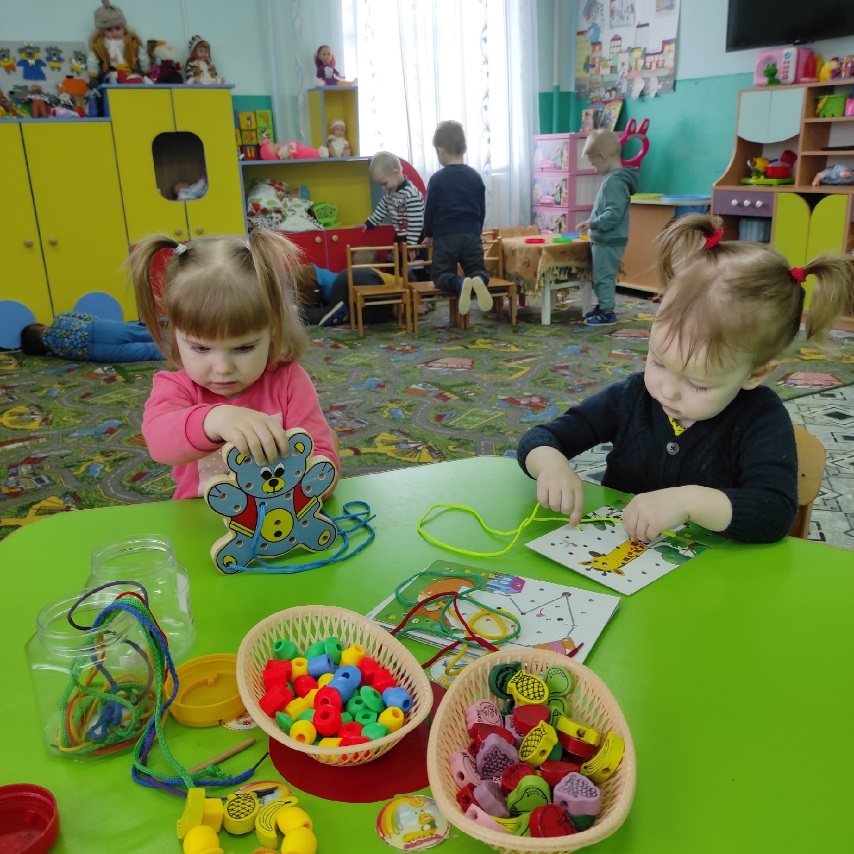 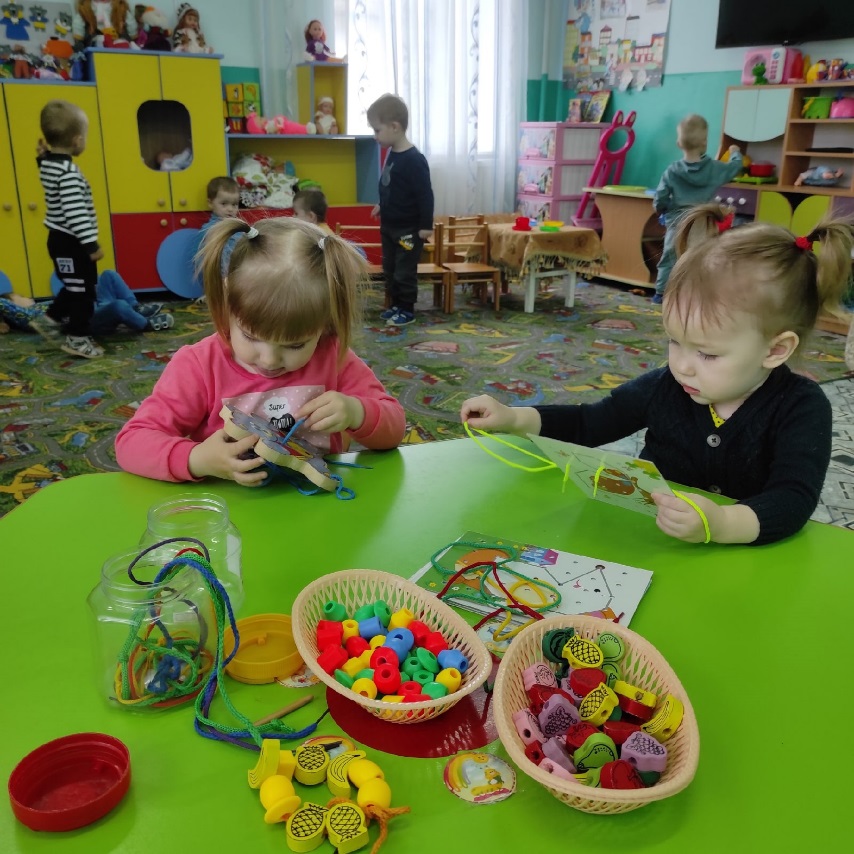 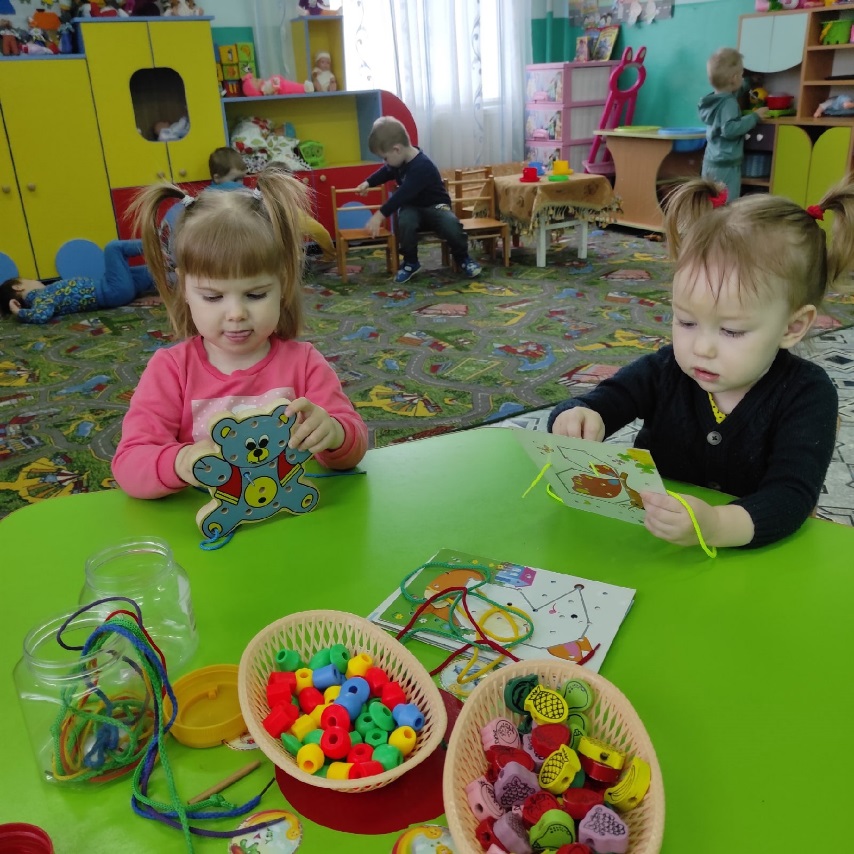 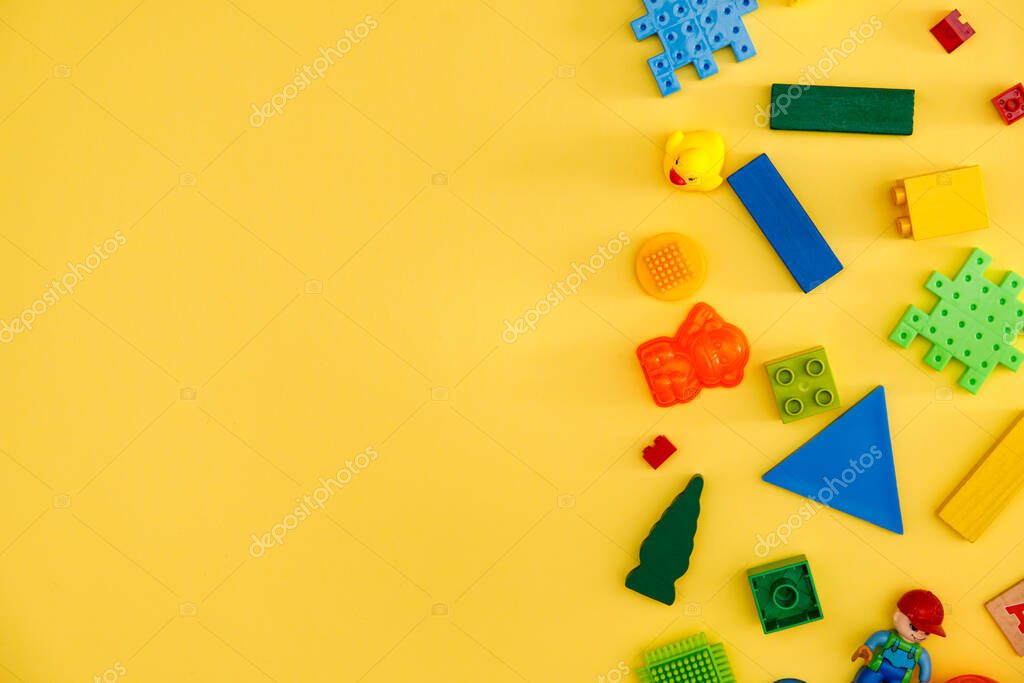 Игры с крупами
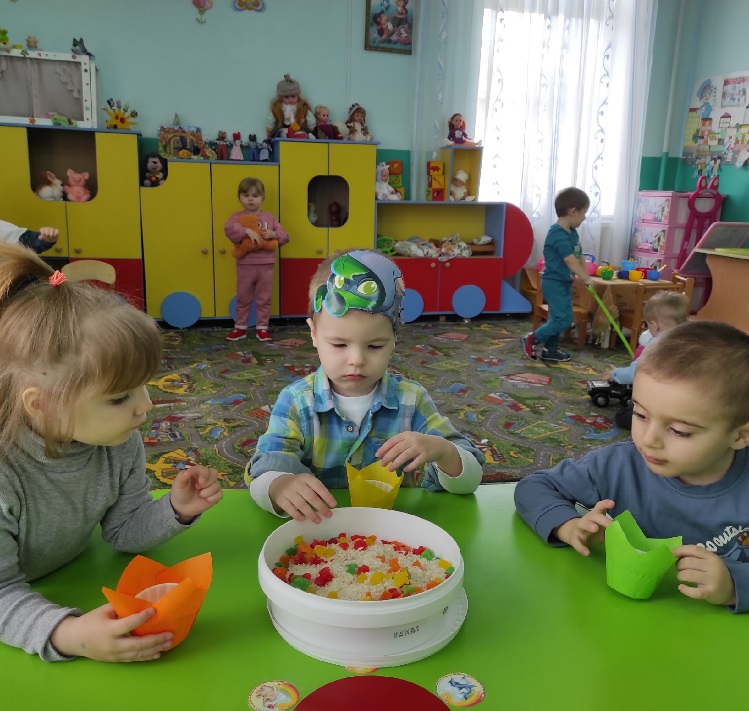 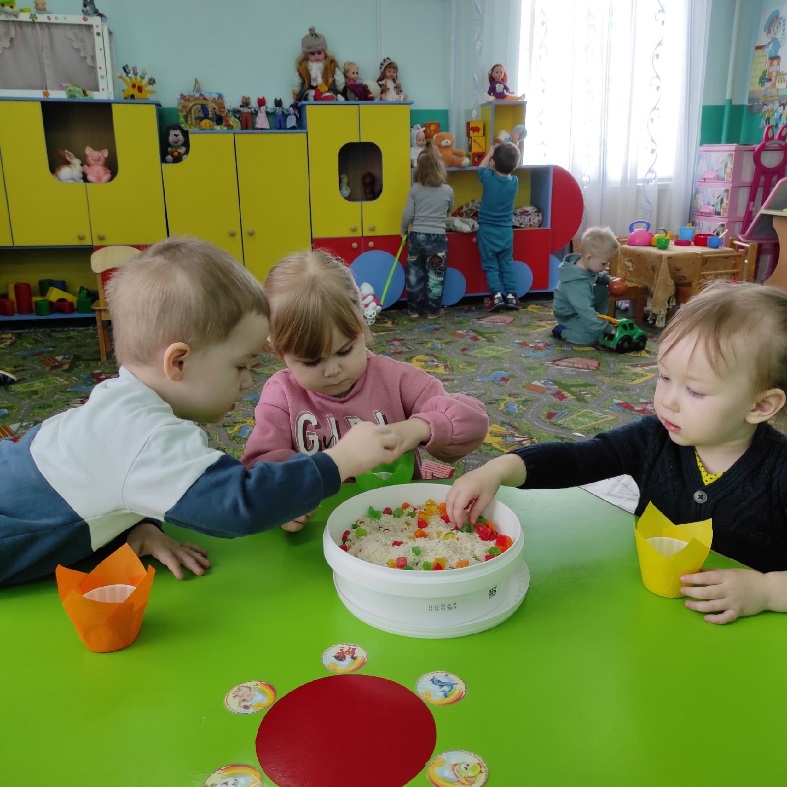 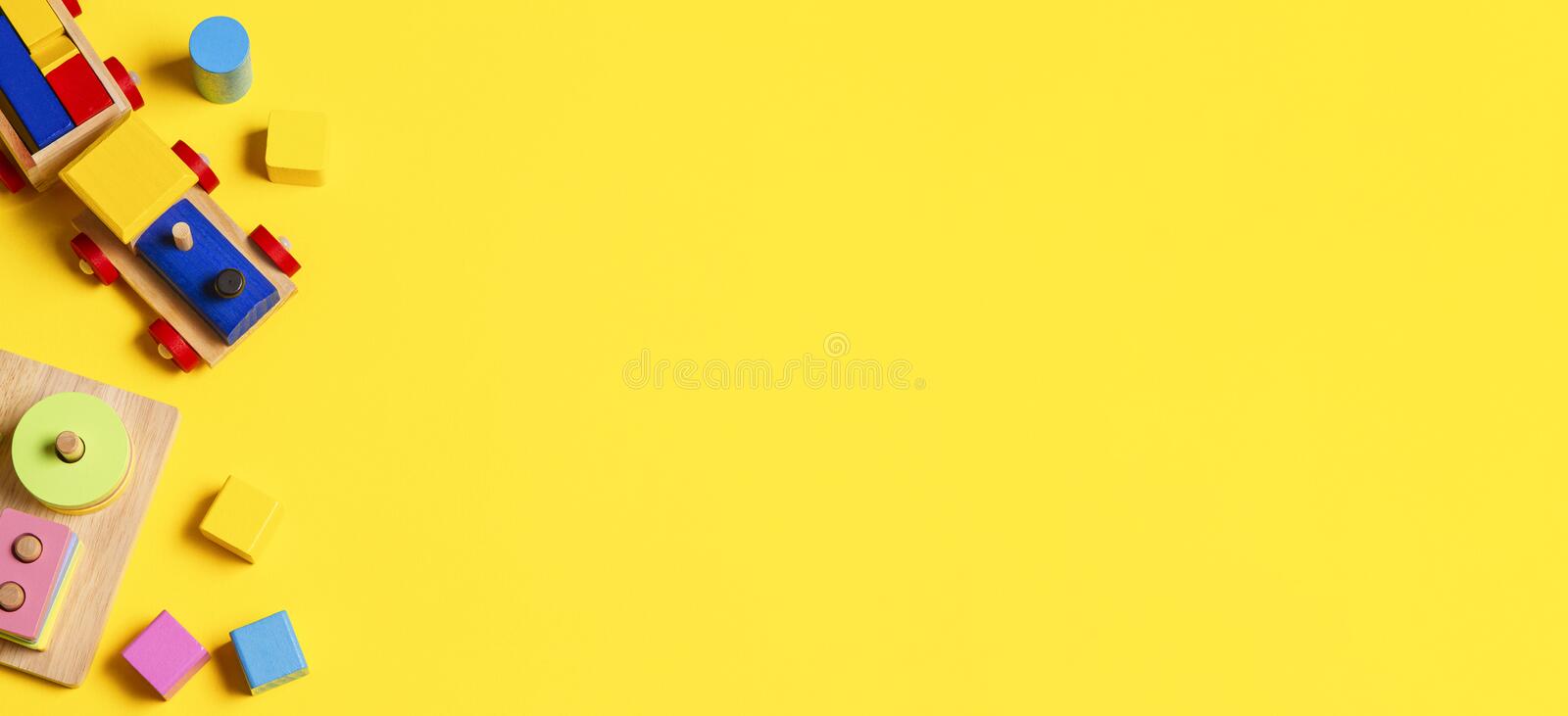 Втулки и вкладыши
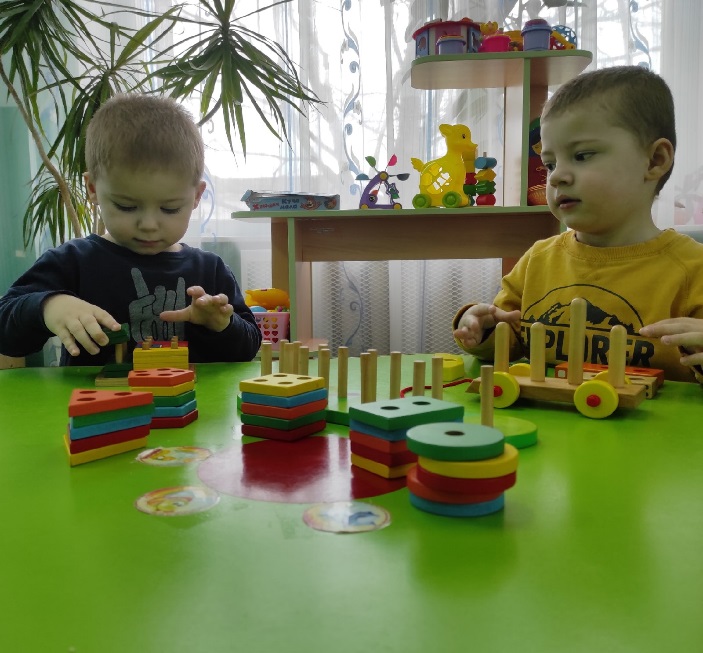 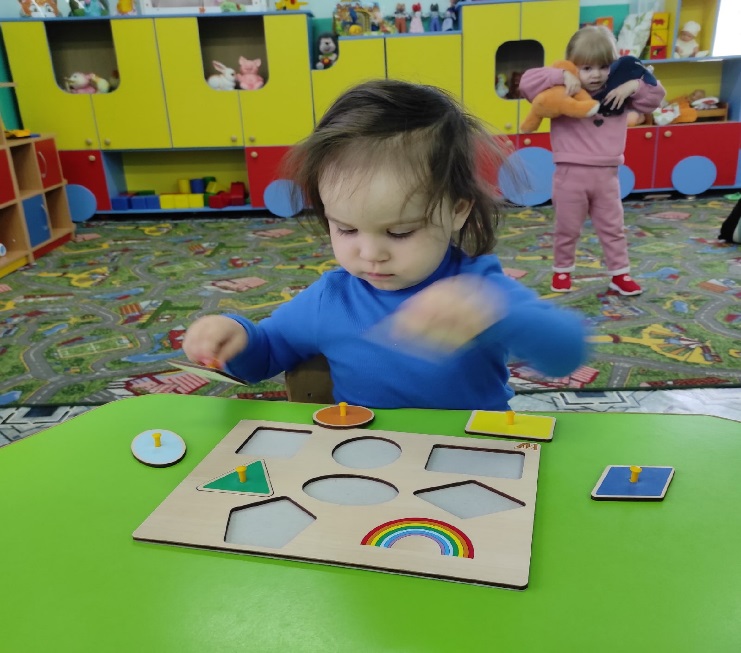 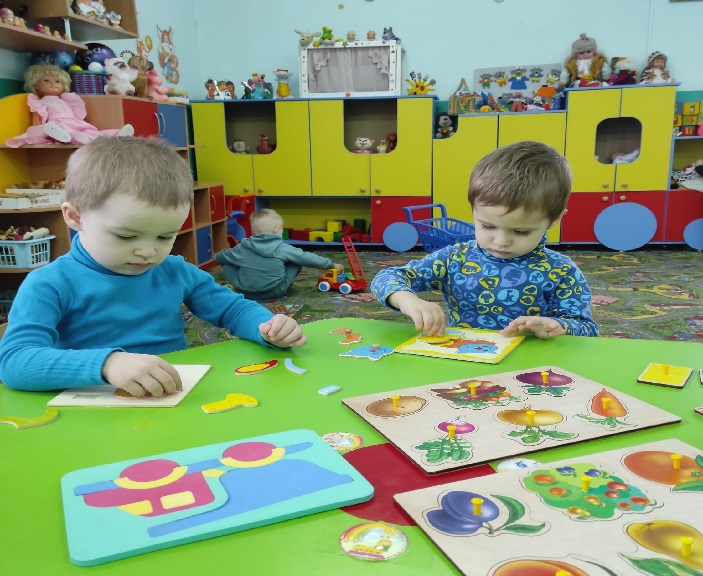 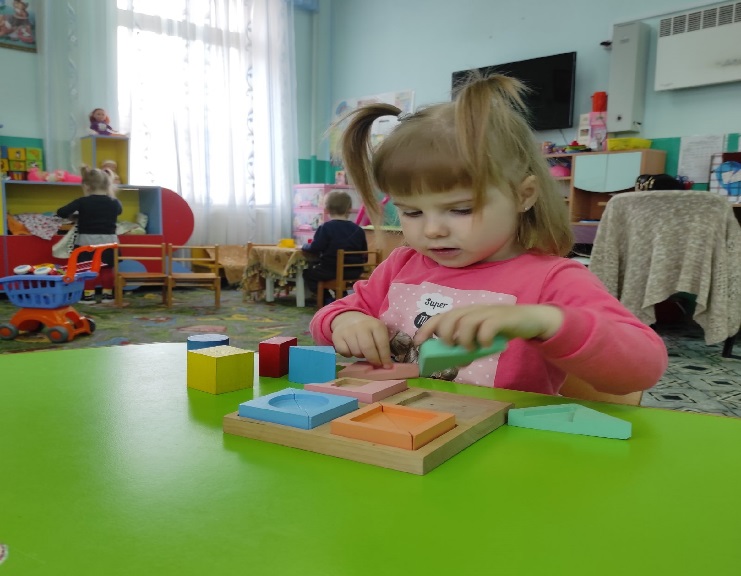 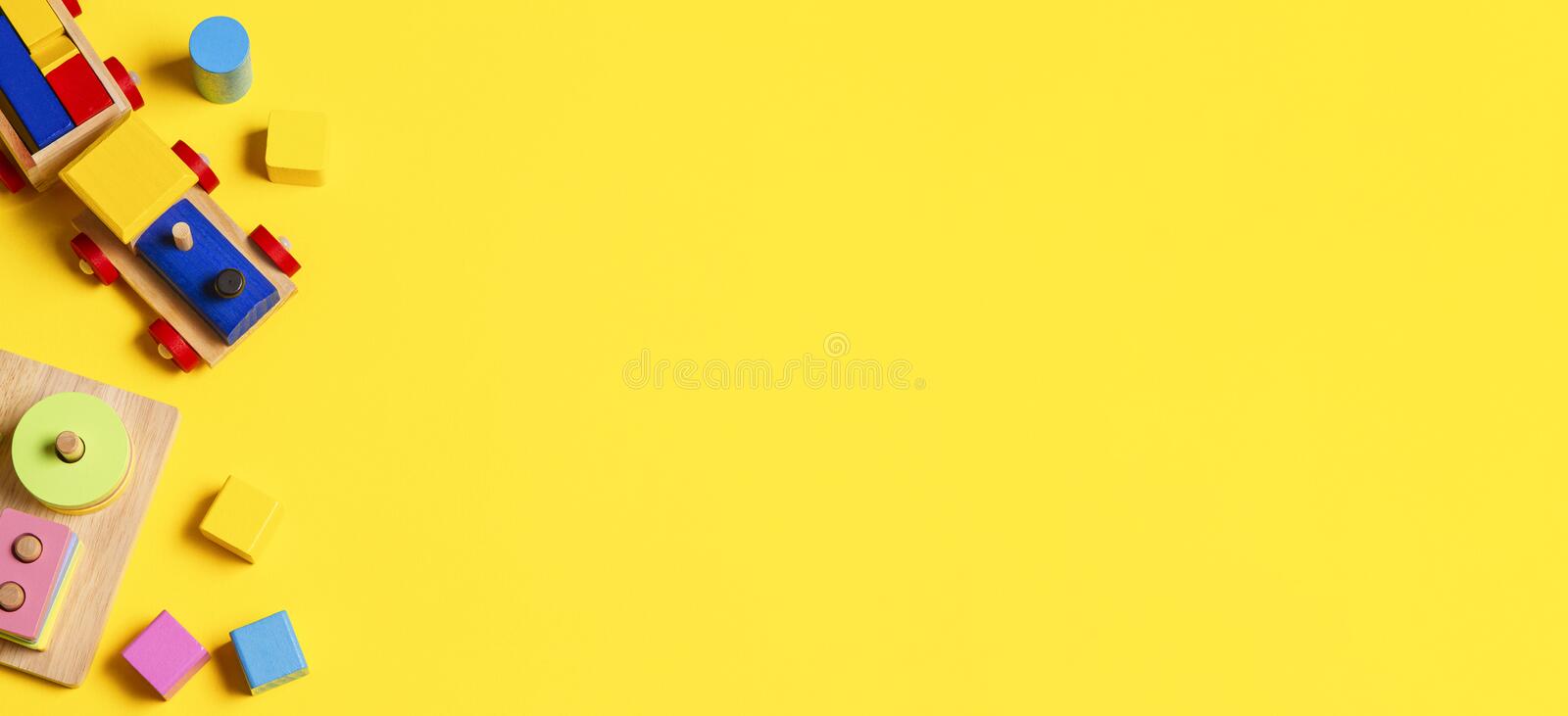 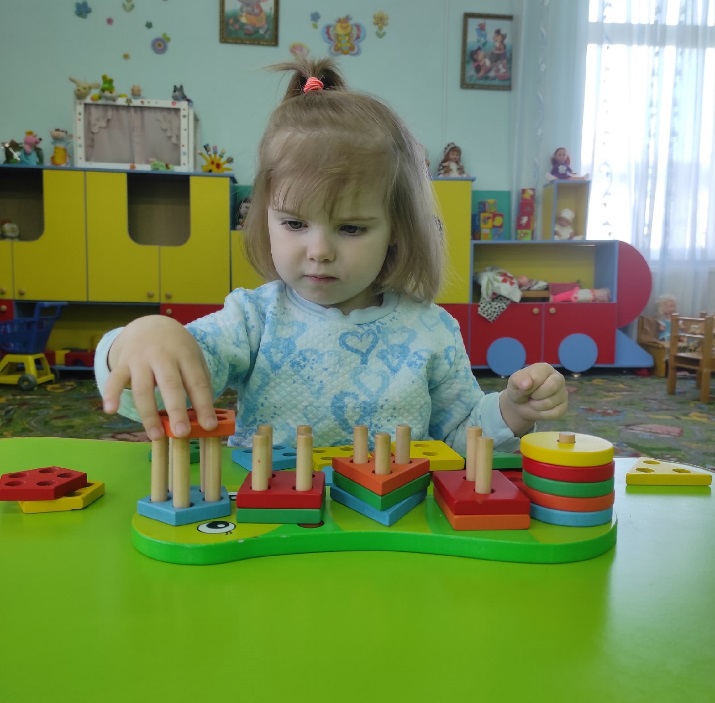 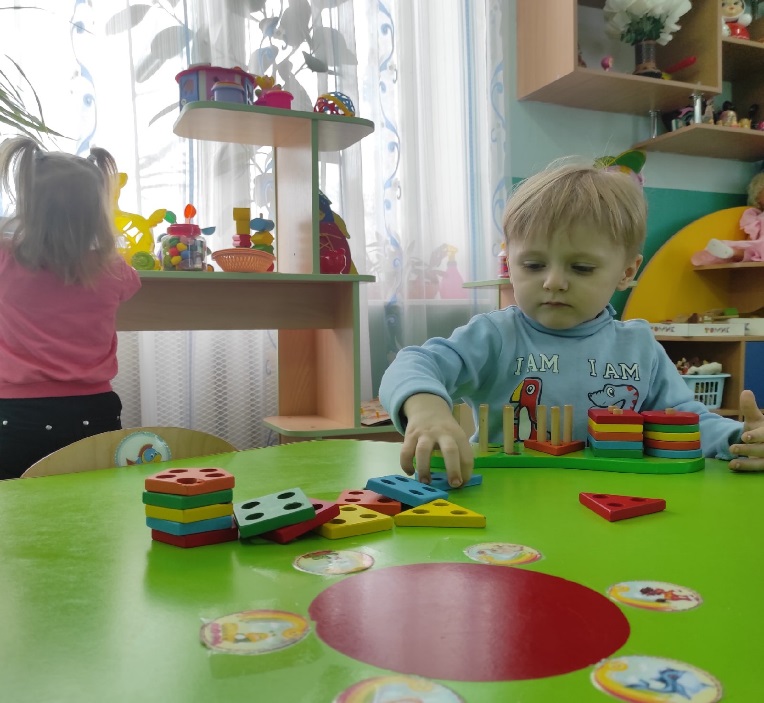 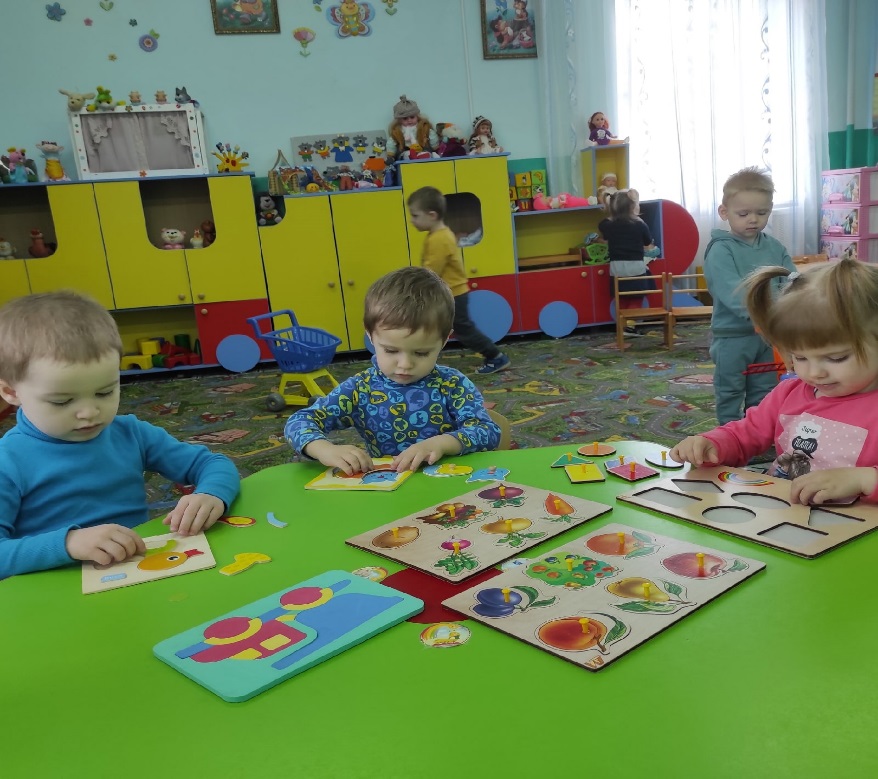 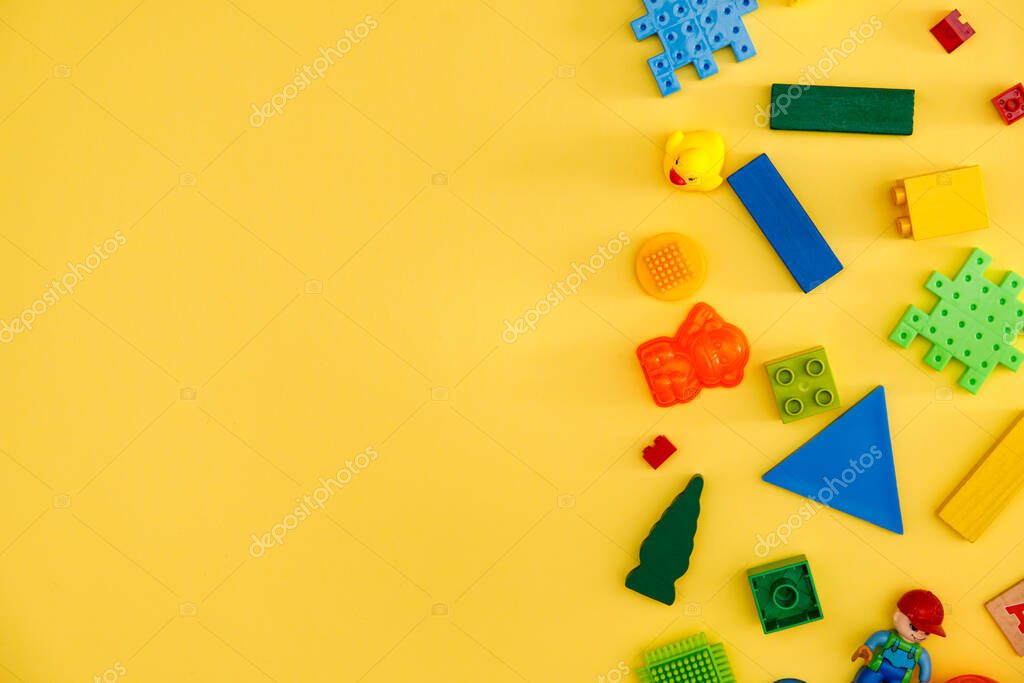 Настольно – печатные игры
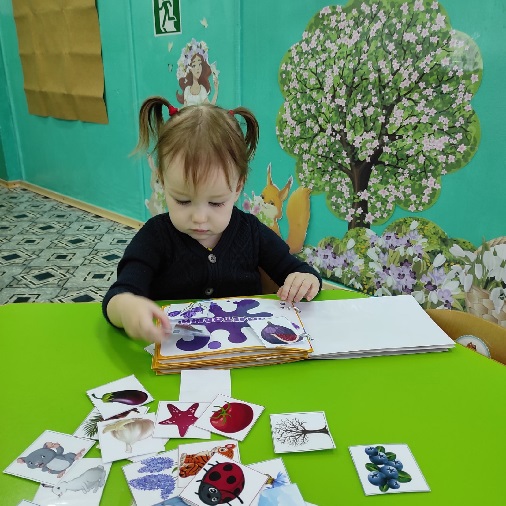 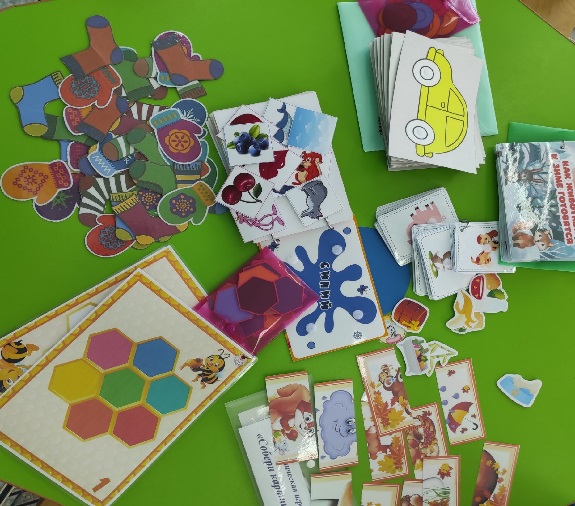 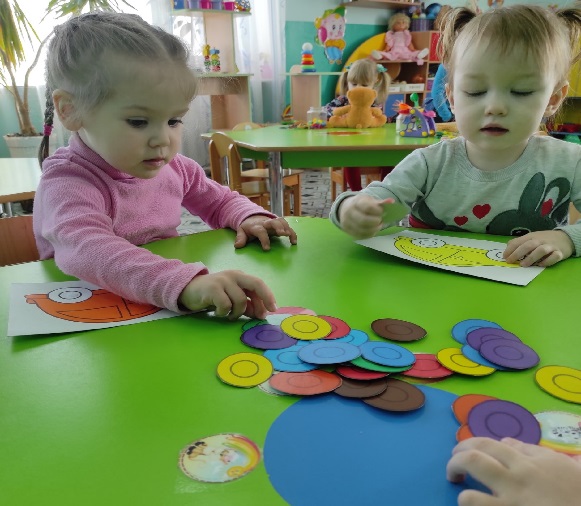 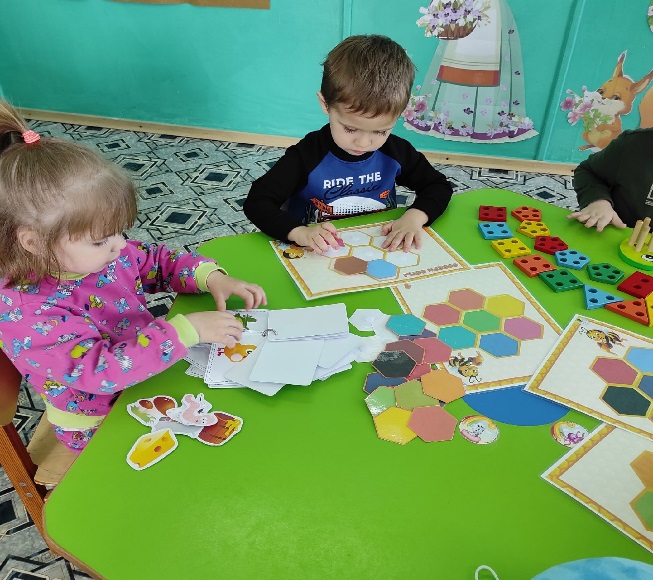 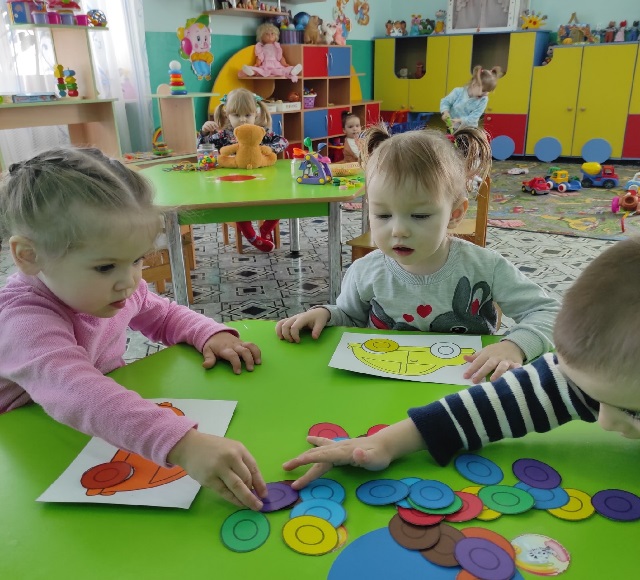 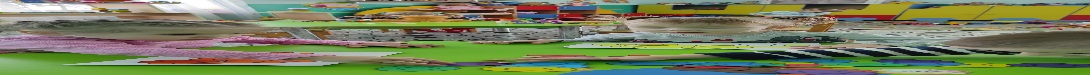 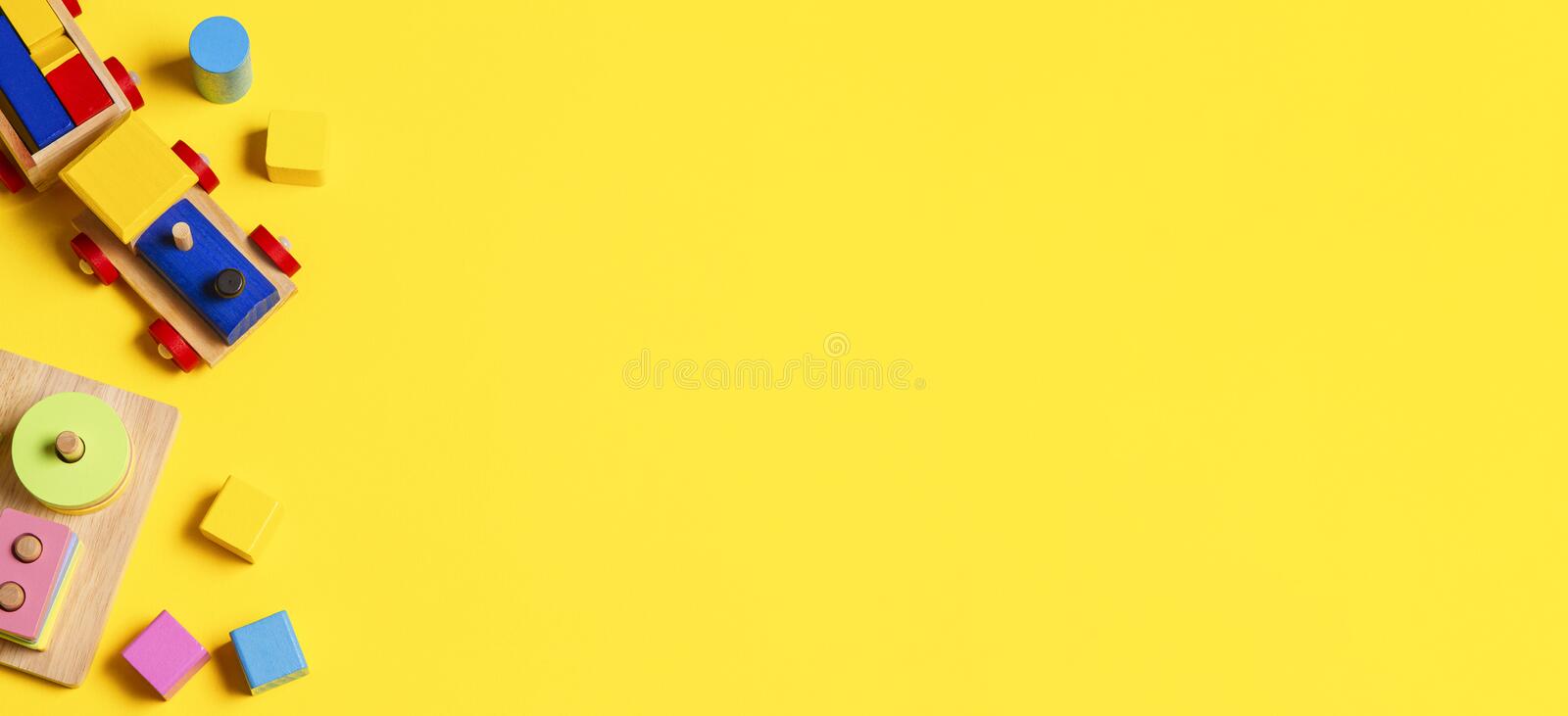 Совместная игровая деятельность родителей и детей
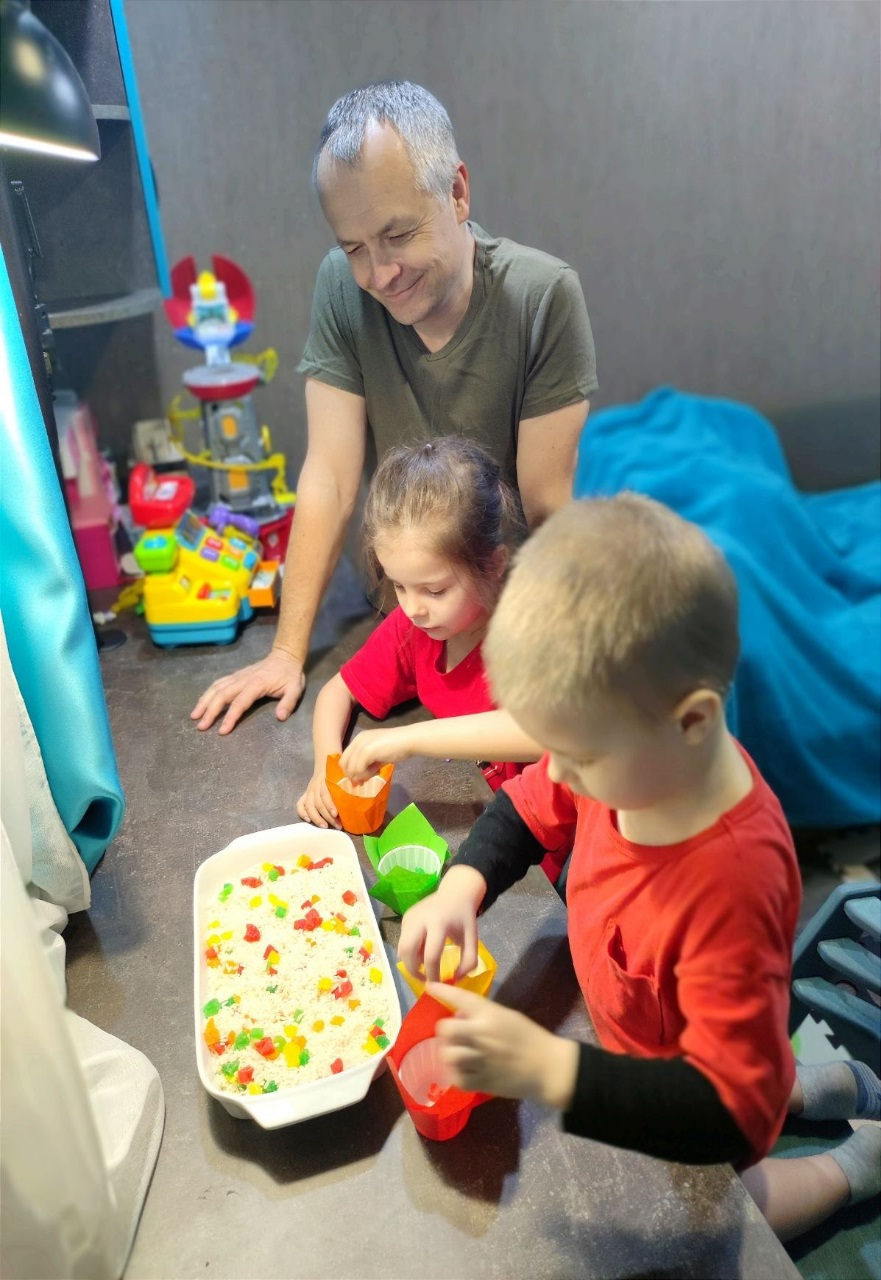 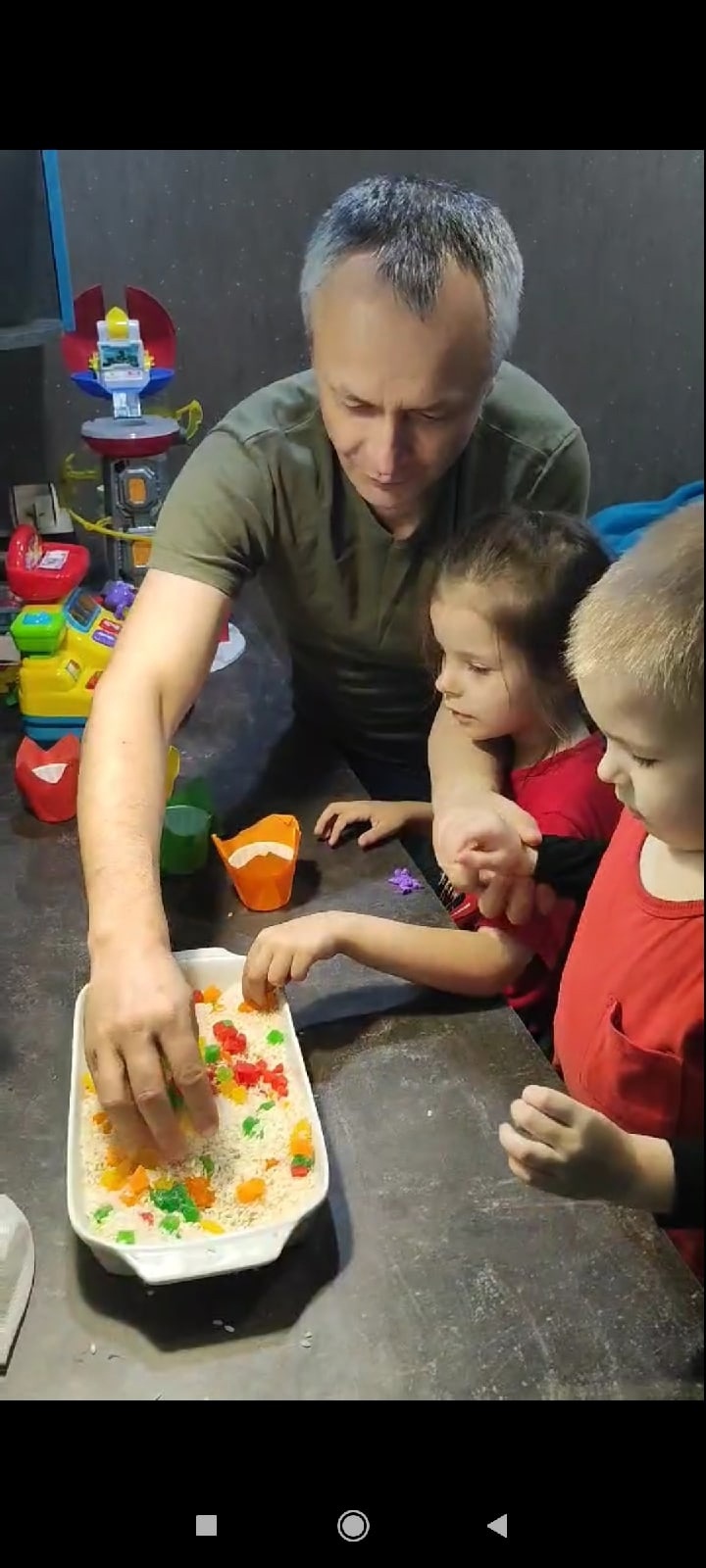 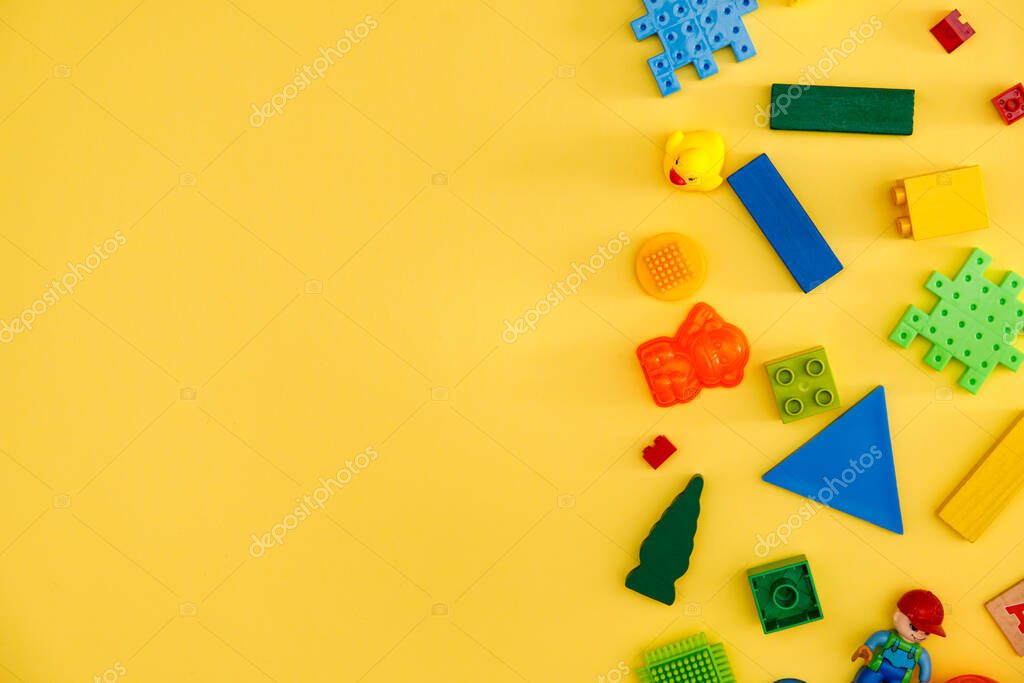 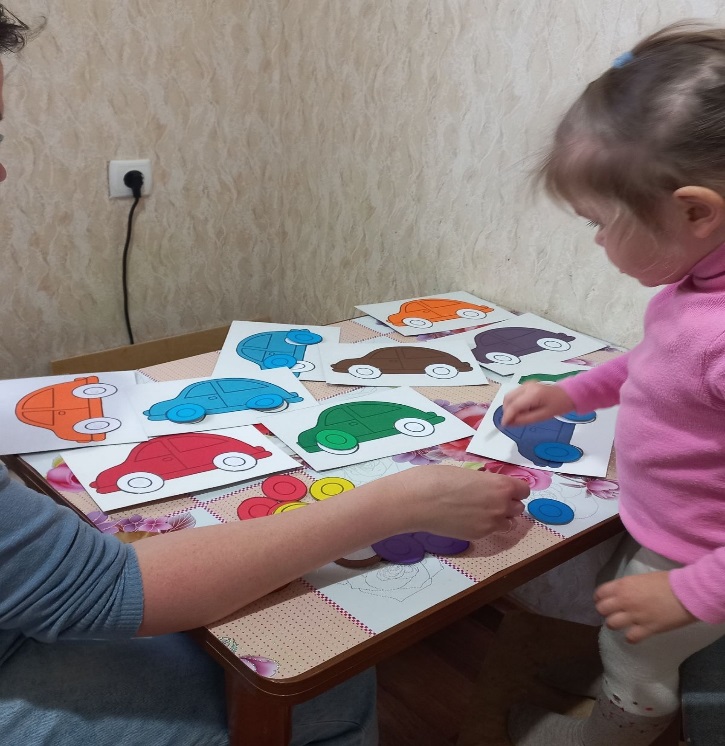 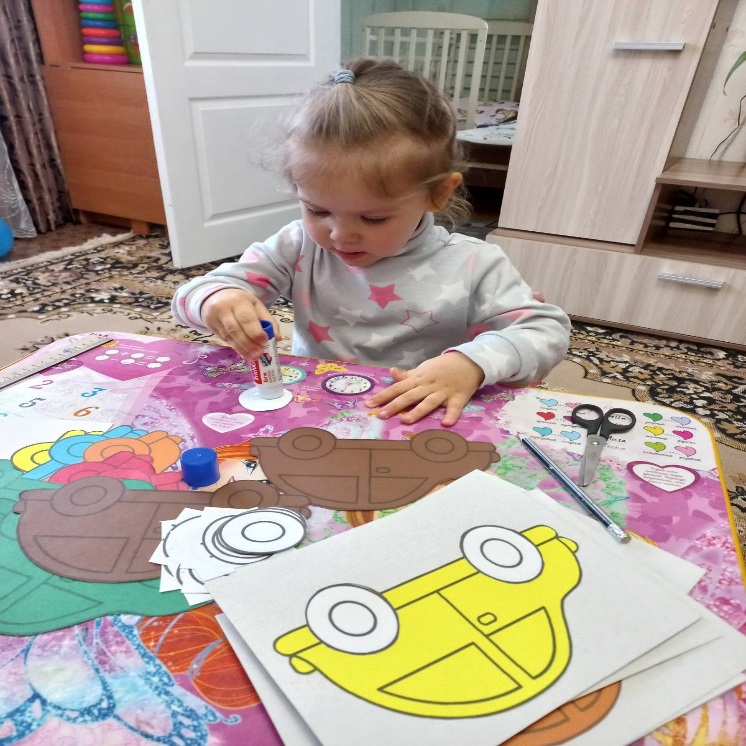 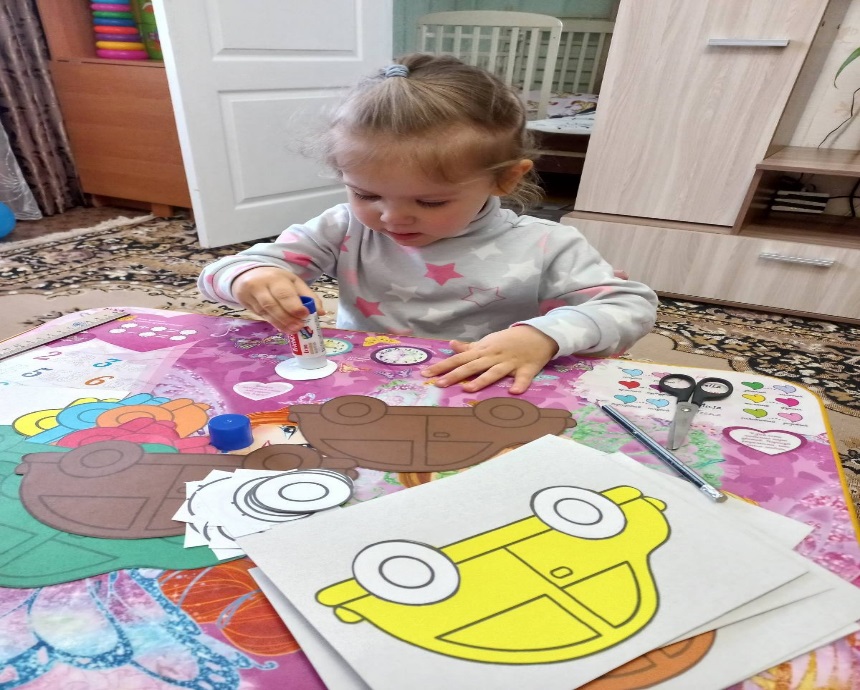 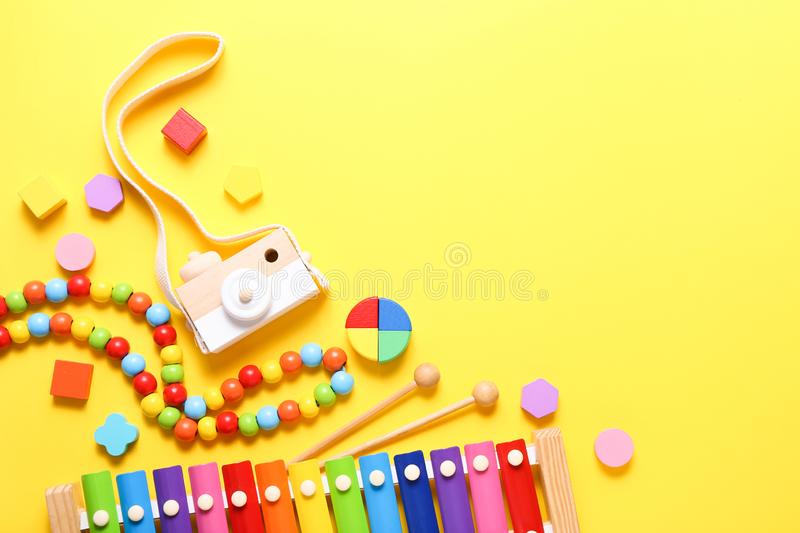 3 этап - заключительный этап:Анализ результатов проекта:В ходе проекта были созданы условия, обеспечивающие эффективное использование дидактических игр.У детей вырос уровень знаний по сенсорному развитию.Родители получили методические рекомендации по закреплению у детей навыков сенсорного воспитания, созданию условий проведения дидактических игр, консультации по изготовлению дидактических игр.
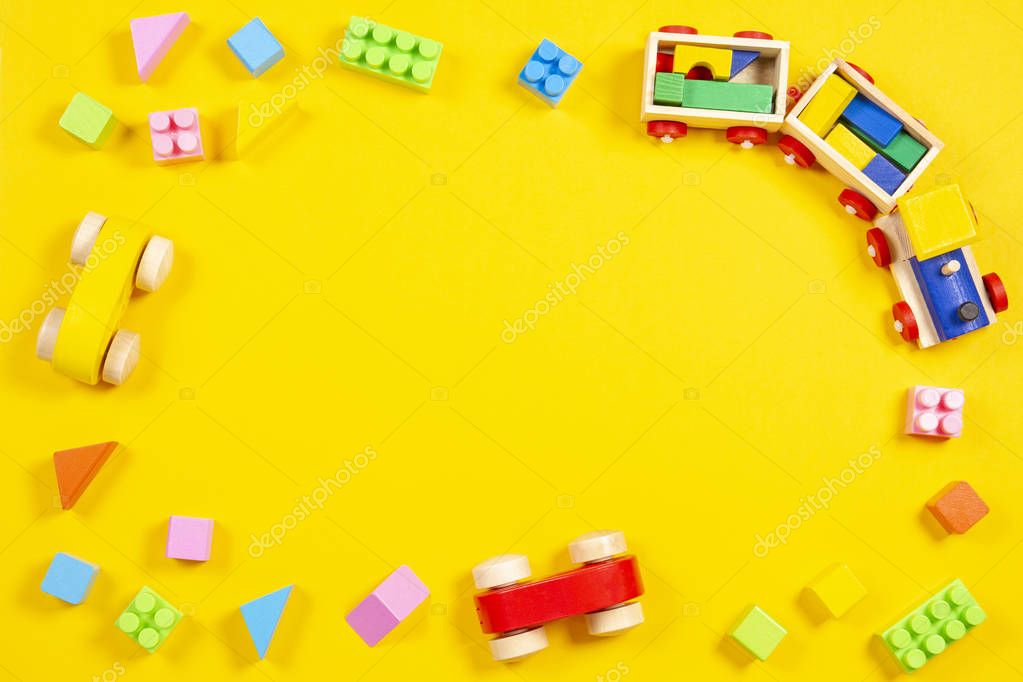 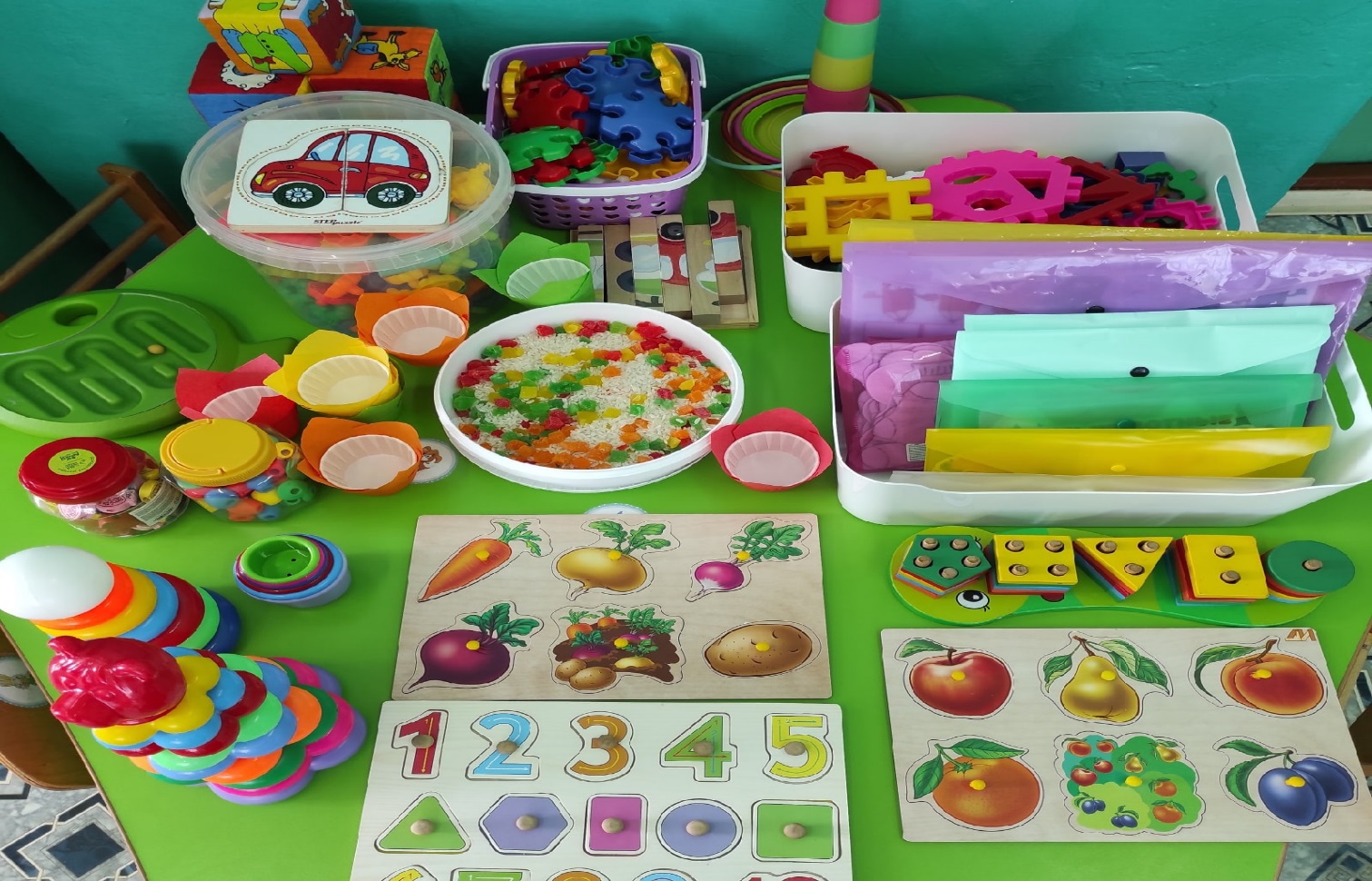 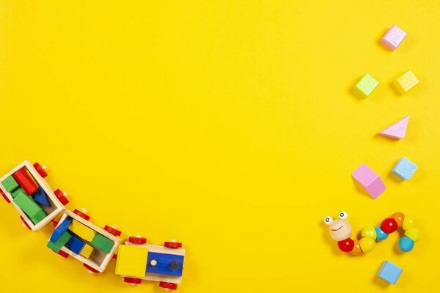 Заключение:Для детей младшего возраста сенсорное развитие имеет большое значение, т. к. оно является фундаментом для развития мышления, способствует развитию речи, памяти и внимания. В процессе сенсорного развития детей происходит реализация следующих задач:·           постепенно формируются у детей представления о свойствах предметов: их форме, размере, цвете, положении в пространстве;·           развивается восприятие окружающего мира;·           дети обучаются способам исследования окружающего мира: наложению, прикладыванию, ощупыванию, группировке.·           развивается мелкая моторика рук.
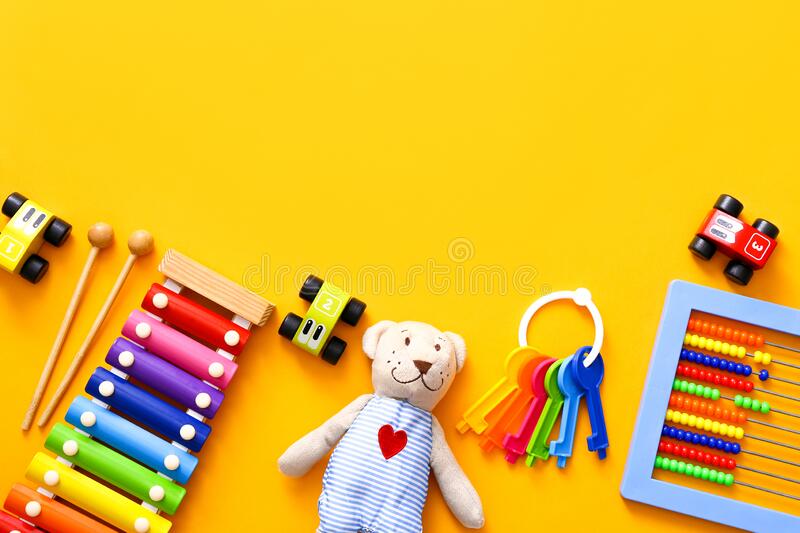 Спасибо за внимание!!!